Section 5:HW6 and Interfaces
Slides adapted from Alex Mariakakis,
with material from Krysta Yousoufian, Mike Ernst, Kellen Donohue
Agenda
Version control and tools review
BFS
Interfaces
Parsing Marvel Data
331 Version control
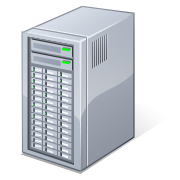 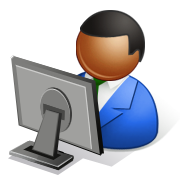 create
Repository
check out
Working copy for grading
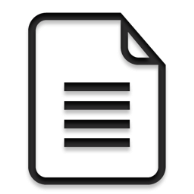 commit
check out
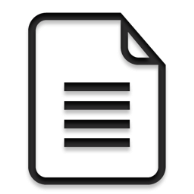 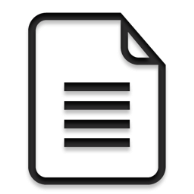 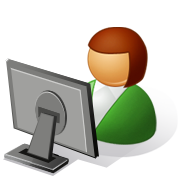 add
update
Working copy
Where is my code?
(/projects/instr/14au/cse331/YourCSENetID/REPOS/cse331)
update
check out
repo
commit
personal computer
update
check out
attu scratch copy
validate
attu working copy (/homes/iws/CSENETID/, or other directory)
(../scratch from attu working copy)
Where is my code?
Main repo: /projects/instr/etc
Not human readable
You can’t see files here
Personal computer: any directory, via Subclipse or other
Working copy: add and edit files here
Must check in files for them to go to the repo
attu working copy: /homes/iws/CSENETID/ or other
Just another working copy, same as personal computer
Must svn update to see changes from pc/repo
validate copy: attu directory/src/…/scratch
NEW WORKING COPY CHECKED OUT FROM REPO
May NOT be the same as attu working copy if attu wasn’t updated
Concepts vs tools, 331 vs general
Version control: 
Tools: svn, TortoiseSVN, Subclipse
Ant: 
Concept: build management
validate
Remote access: 
Tools: ssh, PuTTY, WinSCP
Javadocs: 
Concept: documentation
@param, @return, @throws
@requires, @modifies, @effects
concept
tool
331
concept
tool
general
331
Graphs
B
A
Can I reach B from A?
C
D
E
Breadth-First Search (BFS)
Often used for discovering connectivity
Calculates the shortest path if and only if all edges have same positive or no weight
Depth-first search (DFS) is commonly mentioned with BFS
BFS looks “wide”, DFS looks “deep”
Can also be used for discovery, but not the shortest path
BFS Pseudocode
public boolean find(Node start, Node end) { 
	put start node in a queue
	while (queue is not empty) {
		pop node N off queue
		if (N is goal)
			return true;
		else {
			for each node O that is child of N
				push O onto queue
		}
	}
	return false;
}
Breadth-First Search
Q: <>
Q: <A>
Q: <>
Q: <B>
Q: <B, C>
DONE
A
B
C
Breadth-First Search with Cycle
Q: <>
Q: <A>
Q: <>
Q: <B>
Q: <>
Q: <C>
Q: <>
Q: <A>
NEVER DONE
A
B
C
BFS Pseudocode
public boolean find(Node start, Node end) { 
	put start node in a queue
	while (queue is not empty) {
		pop node N off queue
		if (N is goal)
			return true;
		else {
			for each node O that is child of N
				push O onto queue
		}
	}
	return false;
}
Mark the node as visited!
What if there’s a cycle?
What if there’s no path between start and end?
Breadth-First Search
B
Q: <>
A
C
D
E
Breadth-First Search
B
Q: <>
Q: <A>
A
C
D
E
Breadth-First Search
B
Q: <>
Q: <A>
Q: <>
A
C
D
E
Breadth-First Search
B
Q: <>
Q: <A>
Q: <>
Q: <C>
A
C
D
E
Breadth-First Search
B
Q: <>
Q: <A>
Q: <>
Q: <C>
Q: <C ,D>
A
C
D
E
Breadth-First Search
B
Q: <>
Q: <A>
Q: <>
Q: <C>
Q: <C ,D>
Q: <D>
A
C
D
E
Breadth-First Search
B
Q: <>
Q: <A>
Q: <>
Q: <C>
Q: <C ,D>
Q: <D>
Q: <D, E>
A
C
D
E
Breadth-First Search
B
Q: <>
Q: <A>
Q: <>
Q: <C>
Q: <C ,D>
Q: <D>
Q: <D, E>
Q: <E>
A
C
D
E
Breadth-First Search
B
Q: <>
Q: <A>
Q: <>
Q: <C>
Q: <C ,D>
Q: <D>
Q: <D, E>
Q: <E>
DONE
A
C
D
E
Shortest Paths with BFS
B
1
From Node B
A
1
1
1
C
D
1
1
1
E
Shortest Paths with Weights
B
2
From Node B
A
100
100
3
C
D
2
6
2
E
Paths are not the same!
Classes, Interfaces, and Types
The fundamental unit of programming in Java is a class
Classes can extend other classes and implement interfaces
Interfaces can extend other interfaces
Classes, Objects, and Java
Everything is an instance of a class
Defines data and methods
Every class extends exactly one other class
Object if no explicit superclass
Inherits superclass fields
Every class also defines a type
Foo defines type Foo
Foo inherits all inherited types
Java classes contain both specification and implementation!
Interfaces
Pure type declaration
	public interface Comparable { 
		int compareTo(Object other);
	} 		 
Can contain:
Method specifications (implicitly public abstract)
Named constants (implicitly public final static)
Does not contain implementation
Cannot create instances of interfaces
Implementing Interfaces
A class can implement one or more interfaces
class Kitten implements Pettable, Huggable
The implementing class and its instances have the interface type(s) as well as the class type(s)
The class must provide or inherit an implementation of all methods defined by the interface(s)
Not true for abstract classes
Using Interface Types
An interface defines a type, so we can declare variables and parameters of that type
A variable with an interface type can refer to an object of any class implementing that type
List<String> x = new ArrayList<String>();
void sort(List myList) {…}
Guidelines for Interfaces
Provide interfaces for significant types and abstractions
Write code using interface types like Map instead of HashMap and TreeMap wherever possible
Allows code to work with different implementations later on
Both interfaces and classes are appropriate in various circumstances
Demo
Parsing the Marvel data